Fizyka dla informatyków, część 2
Jacek Matulewski (e-mail: jacek@fizyka.umk.pl)
http://www.fizyka.umk.pl/~jacek/dydaktyka/fdi2/
Fizyka dla informatyków 2
Modelowanie świata
Wersja: 25 lutego 2018
Plan całego wykładu: fizyka
Fizyka klasyczna:
Mechanika punktu materialnego(fizyka Newtona, XVII w.)
Zbiór punktów materialnych z oddziaływaniami  ciało miękkie
Fizyka bryły sztywnej
Równanie dyfuzji
Plan całego wykładu: numeryka
Numeryczne rozwiązywanie równań różniczkowych zwyczajnych:
Metody Eulera i Verleta
Metoda MidPoint
Metody Runge-Kutta (w tym RK4 i RK4F5)

Numeryczne rozwiązywanierównań różniczkowych cząstkowych:
Crank-Nicholson
Zaliczenie
Ćwiczenia – kolokwia

Wykład – egzamin (pisemny)
Warunkiem przystąpienia do egzaminu są zaliczone ćwiczenia
Po co programiście fizyka i ODE?
Wiele projektów to tylko przetwarzanie danych...
Jednak wiele ciekawych projektów wymagamodelowania świata lub innych układów złożonych
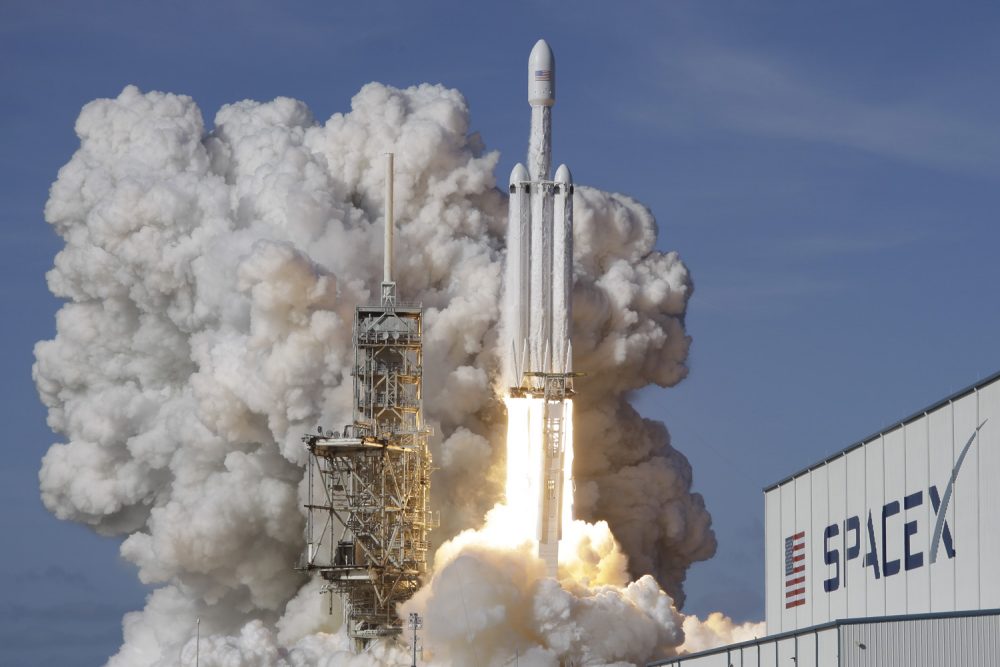 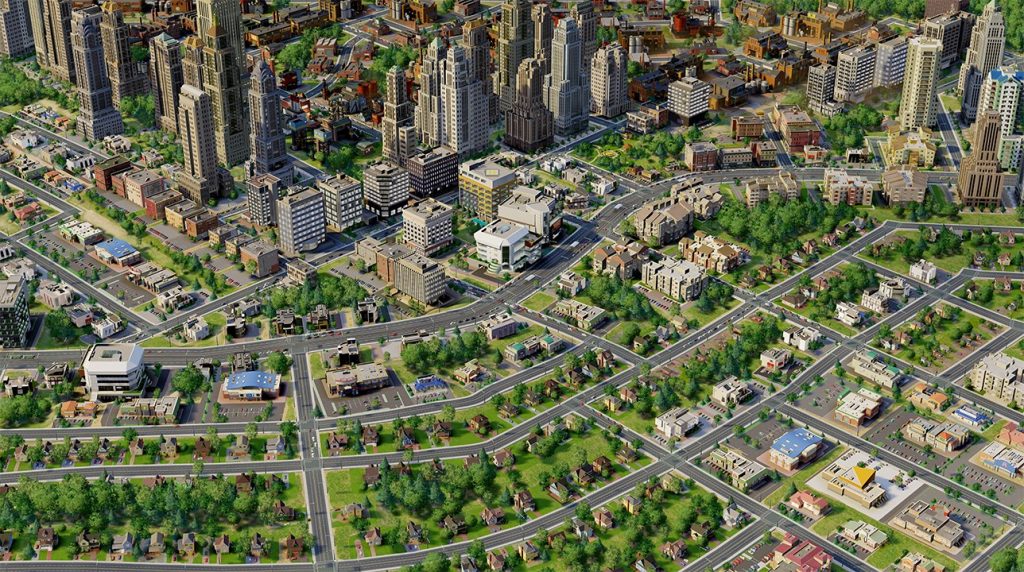 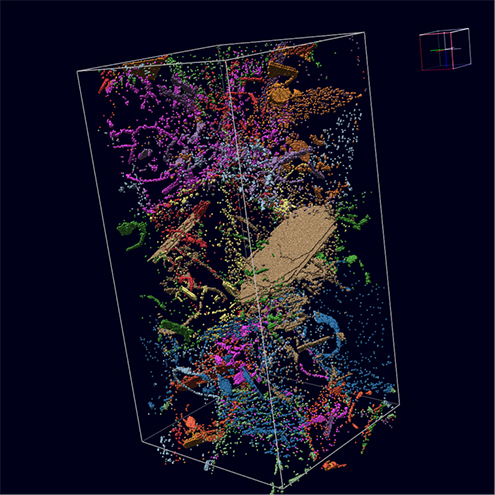 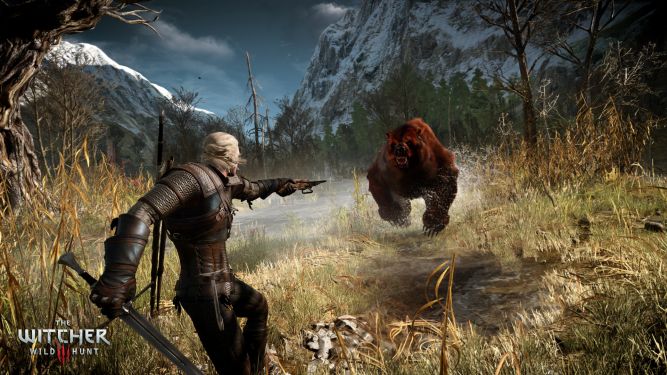 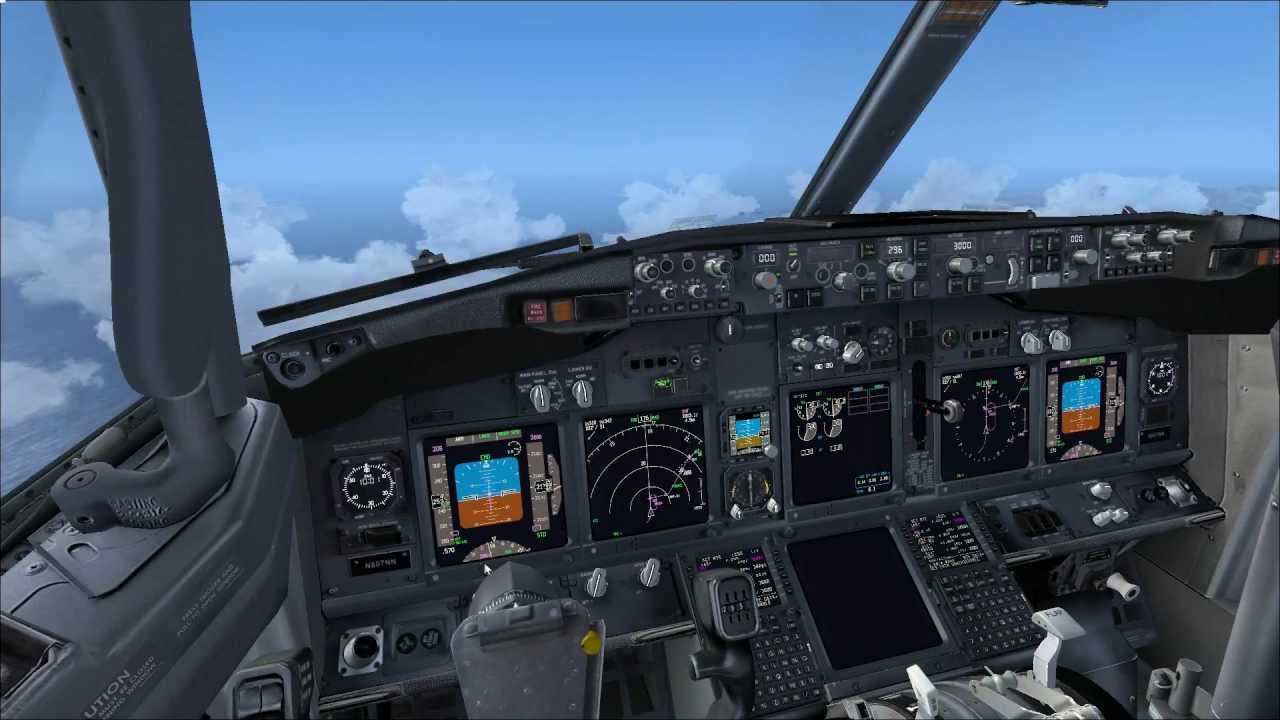 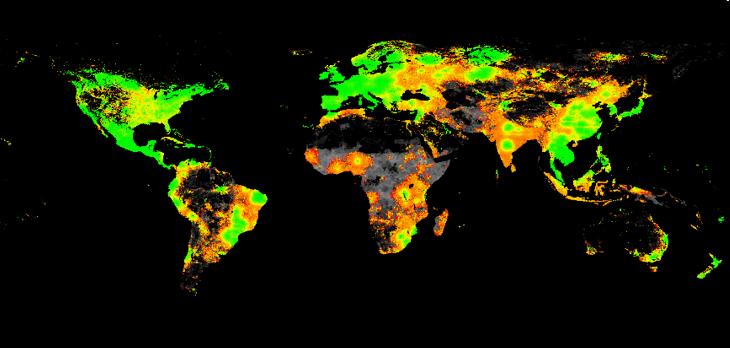 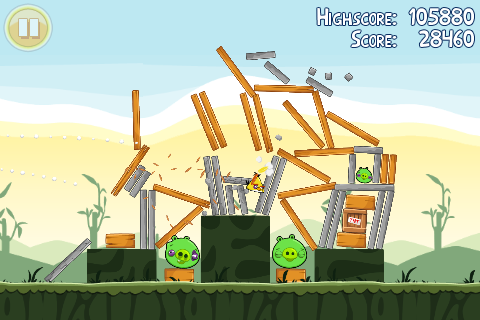 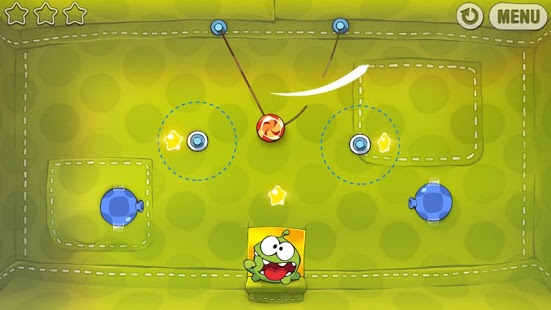 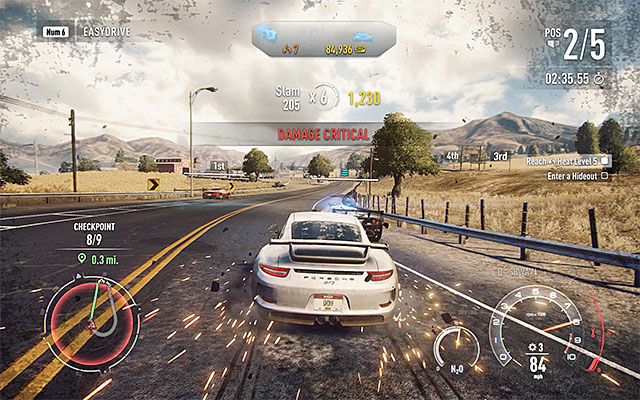 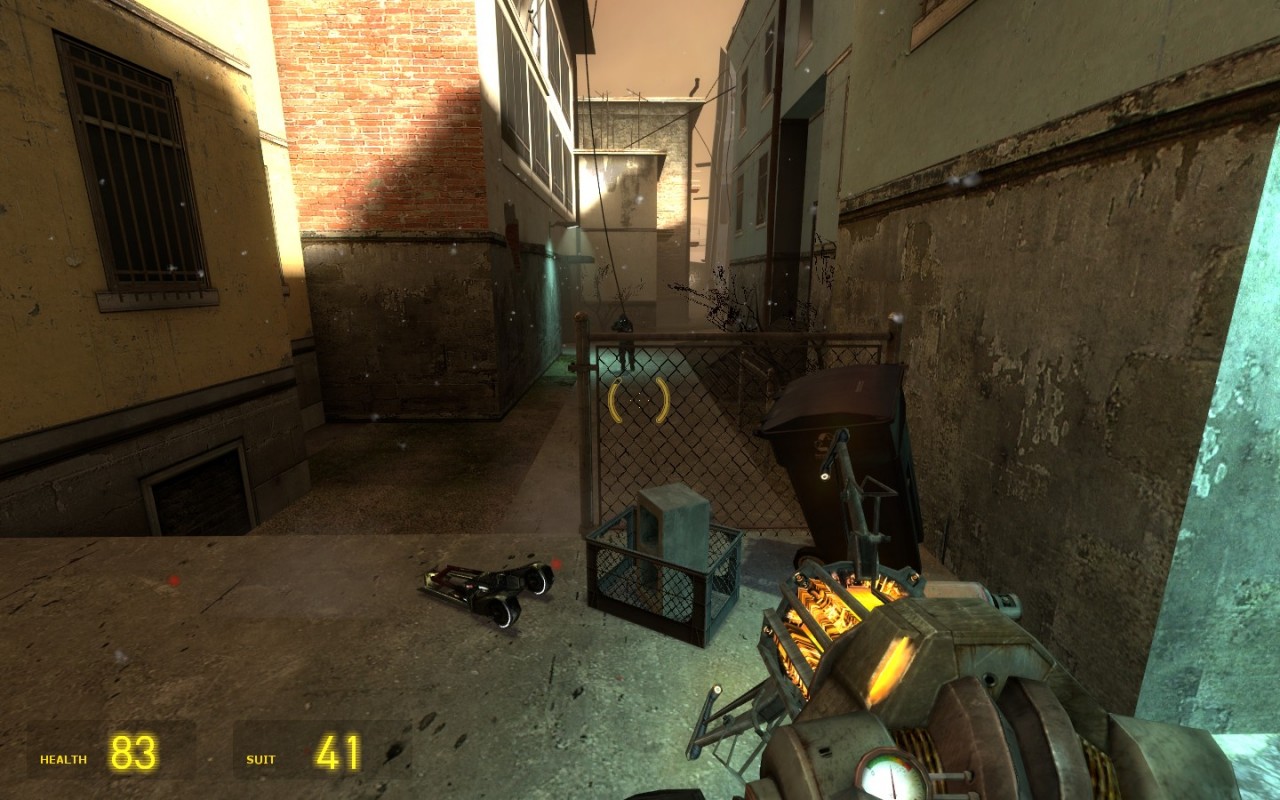 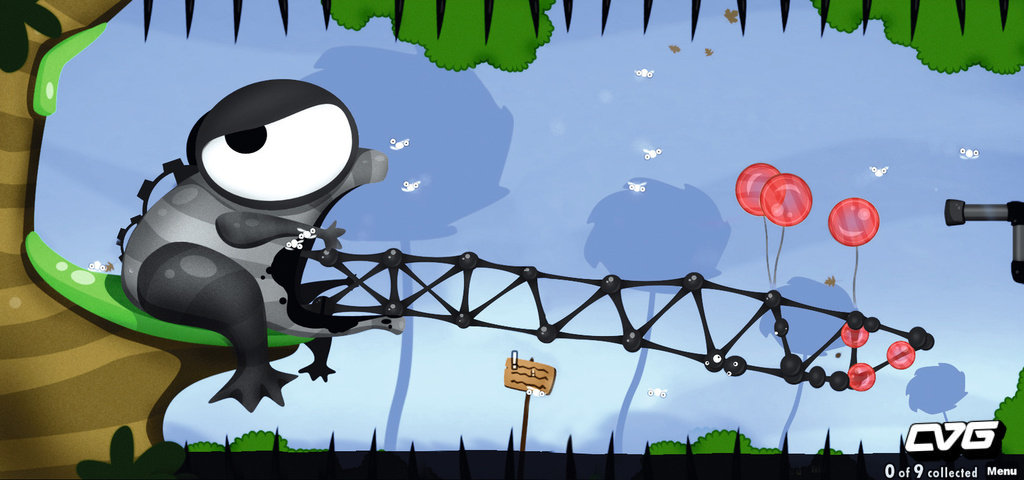 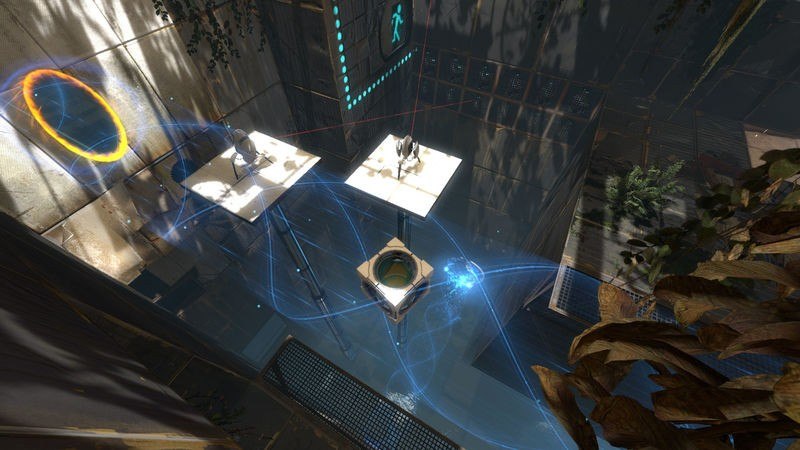 Plan dzisiejszego wykładu
Terminy: teoria/model, symulacja
Cele modeli i ich weryfikacja
Złożoność i wierność modelu
Symulacje komputerowe
Terminy
Teoria – spójny system pojęć, definicji, założeń i wyprowadzonych z nich twierdzeń opisujących wybrany fragment rzeczywistości (przyrody)
Weryfikacja teorii aksjomatycznych – zgodność z założeniami
Weryfikacja teorii w naukach przyrodniczych – eksperyment
Model – odwzorowanie fragmentu rzeczywistości (nazywać będziemy ją układem), a dokładniej tylko jego wybranego aspektu, za pomocą pojęć wybranej teorii (np. fizyczny model ciała ludzkiego, model atomowy materii, itp.).
Wymaga założeń co do struktury „ontycznej” układu
Ocena trafności modelu – eksperyment
Różnica między teorią a modelem jest umowna
Po co tworzymy teorie i modele?
Pojęcie teorii, a jeszcze bardziej modelu, zakłada stosowanie uproszczeń = selekcja opisywanych własności (opis wybranego aspektu układu)
Źródła skuteczności modelowego podejścia nauki (por. dowcip o kulistych koniach w próżni)
Tworzenie modelu, porównywanie z empirią pociąga za sobą wiarę w założoną w teorii ontologię i jej pojęcia (atom i pojęcie siły)Ograniczenia wynikające z „modelowości” nauk przyrodniczych
Odtworzenie przez model własności układu nie musi oznaczać podobieństwa struktur modelu i układu (zob. rozwój teorii budowy materii)
Rozwój teorii/modeli
Próba opisu układu w całej jego złożoności jest skazana na niepowodzenie (zob. model Piageta poznania przez kolejne iteracje przybliżeń -> spirala poznania -> rozwój modeli)
Asymilacja – układ można opisać w ramach istniejącej teorii (tworzymy jego model na bazie istniejącej teorii). „Dopasowujemy świat do teorii” => Wyjaśnianie zjawisk
Akomodacja – fakty (empiryczne) nie pasują do teorii lub modelu (anomalia). Trzeba dopasować teorię do świata.
Por. logika odkrycia naukowego (K. Popper) i socjologia odkrycia naukowego (T. Kuhn – struktura rewolucji naukowych). Wnioski wyciągnięte przez Feyerabenda
Epistemologia, metodologia nauki
Symulacje komputerowe
Symulacje komputerowe
Ważną cechą symulacji jest możliwość pełnej kontroli środowiska i parametrów modelu układu(raczej eksperyment numeryczny niż tylko obserwacja)

Celem symulacji jest lepsze zrozumienie teorii i opisywanego przez nią układu (ujawnienie ukrytych lub nietrywialnych związków między elementami teorii)
Uproszczenia są warunkiem zrozumiałości modelu i możliwości jego implementacji w programie
Między symulacją a teorią może następować takie samo sprzężenie, jak między teorią i eksperymentem
Złożoność a wierność modelu
Reguła 20/80 opracowana przez Federigo Damasio Pareto: 80% bogactw należy do 20% Włochów

W przypadku symulacji:zachowanie 20% podstawowych związków (w równaniach ruchu) pozwala na odtworzenie 80% obserwowanych w eksperymentach wyników (zależności między mierzonymi cechami układu)

Inne: 20% klientów daje 80% sprzedaży, 20% członków zespołu realizuje 80% zadań, itp.
Symulacje versus eksperyment
Zazwyczaj mniejszy koszt przeprowadzenia symulacji
Eksperyment jest zawsze zakorzeniony w innych modelach, symulacje mogą być ab initio
Podatność na błędy, czas budowania aparatury/implementacji, szukanie błędów koncepcyjnych i „numerycznych”
Różny stopień kontroli układu w symulacjach i eksperymencie
Symulacje układów niedostępnych eksperymentalnie(np. wnętrza gwiazd) lub wręcz nieistniejących
Symulacje versus eksperyment
Nadal pozostaje w mocy podstawowe założenie nauk empirycznych:

Walidacja teorii i modelu możliwa jest jedynie przez porównanie wyników (np. wyników symulacji komputerowej) z eksperymentem

Wniosek końcowy: model powinien być jak najprostszy, ale nie zbyt prosty
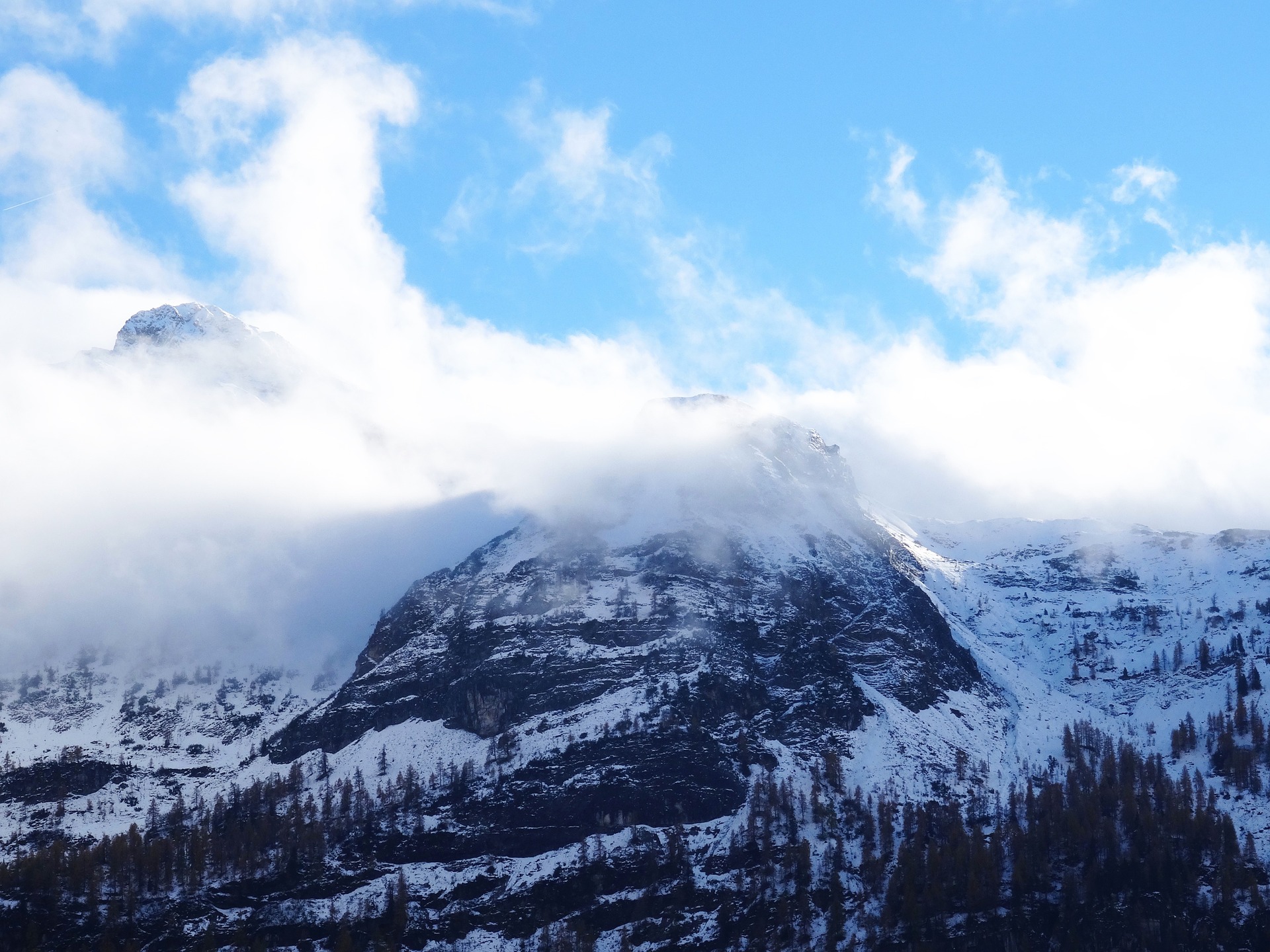 Karl Popper